ACTIVIDAD 5
CONOZCO Y COMPRENDO UNA HISTORIETA
3° BÁSICO
04-04-2024
LEAMOS EL SIGUIENTE TEXTO:
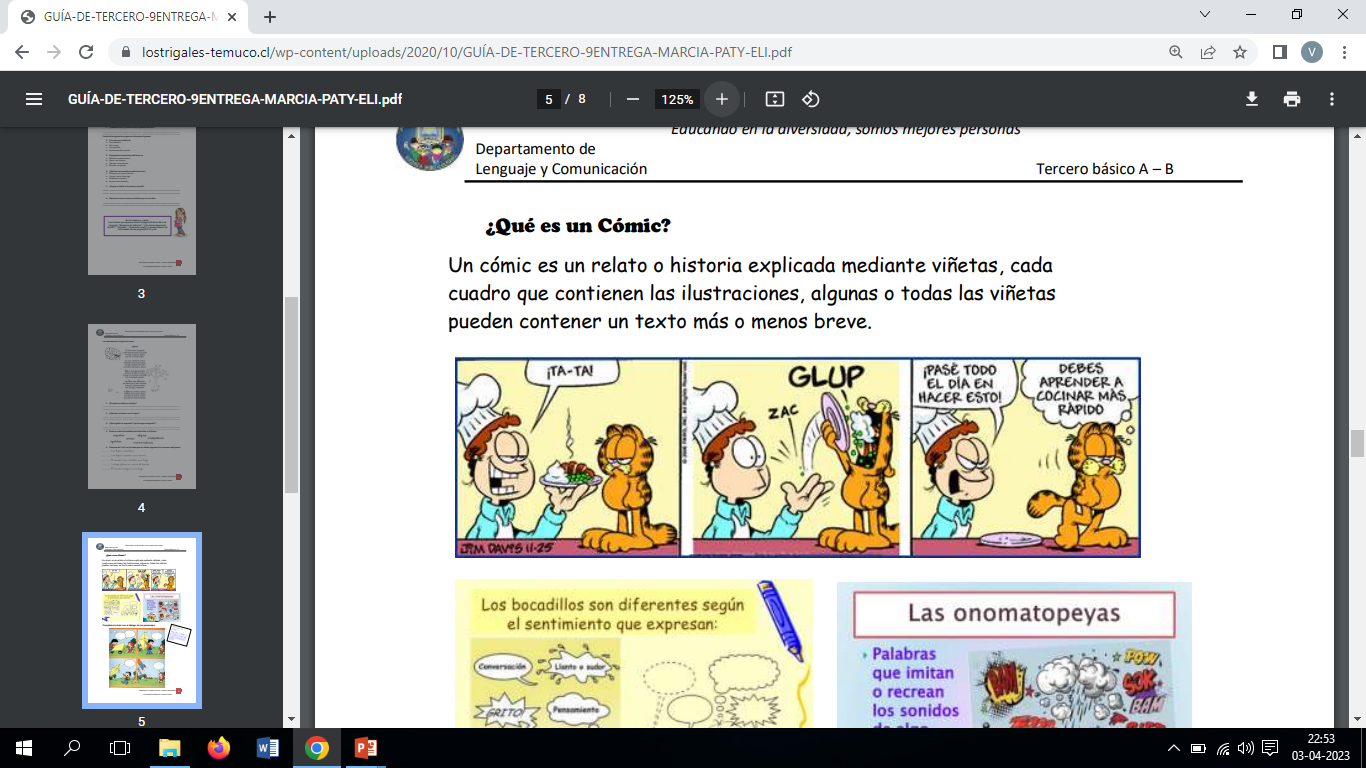 ¿Qué tipo de texto es?

¿Qué llama la atención de este tipo de texto?

Observa el ultimo dibujo ¿Qué diferencia hay en los globos donde están los textos?

¿Por qué son distintos?
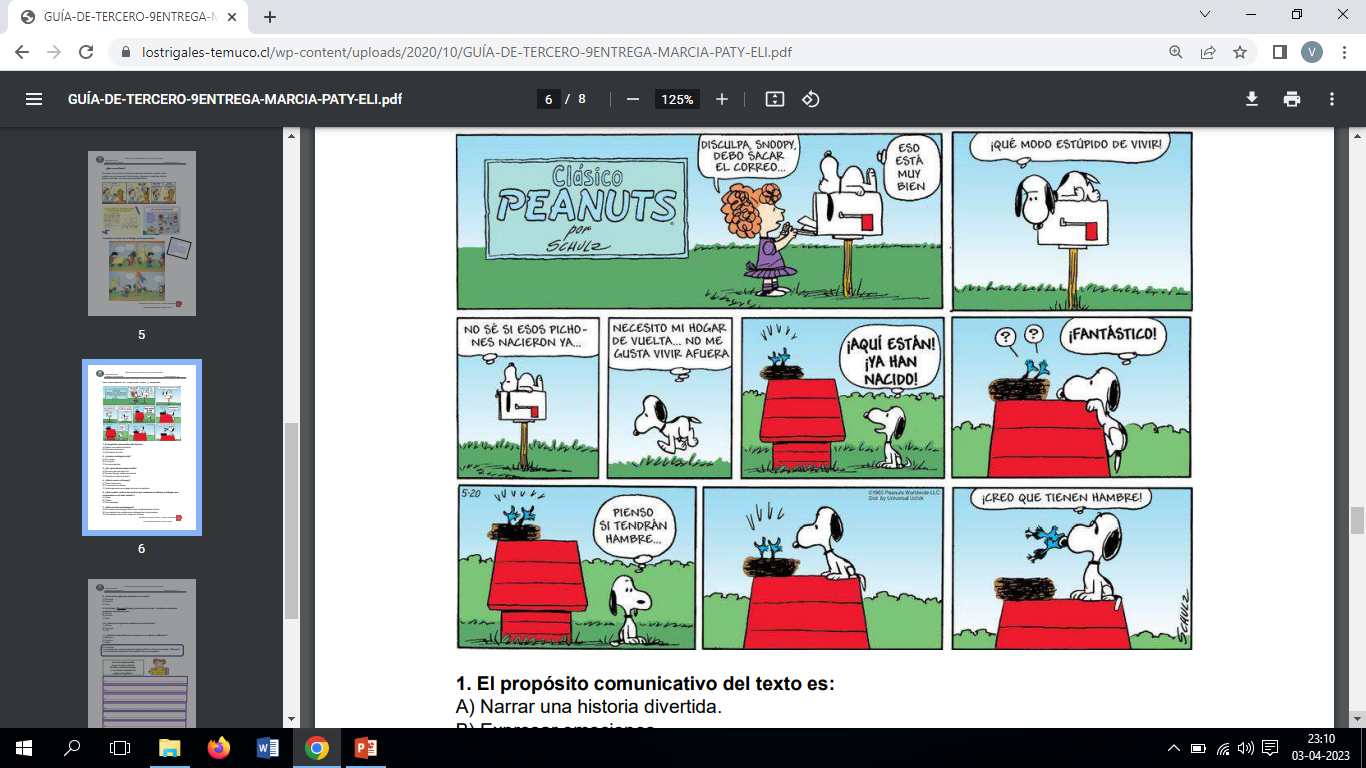 Lee el comic:
AHORA CONTESTA:
¿Cuál es el propósito comunicativo del texto? 
¿A quién se dirige la niña? 
¿Por qué pide disculpas la niña? 
¿Qué le ocurre a Snoopy? 
5. ¿Qué nombre reciben los cuadros que contienen los dibujos y diálogos que se muestran en el texto anterior? 
	A) Globo 		B) Viñeta 		C) Onomatopeya
6. ¿Qué son las onomatopeyas? 
Un cuadro que entrega información complementaria al texto. 
Los cuadros que contienen los diálogos de los personajes. 
Las palabras que imitan ruidos en el texto.